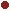 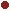 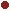 ESCUELA NORMAL DE EDUCACION PREESCOLARLicenciatura en Educación PreescolarCurso: Desarrollo de Educación SocioemocionalDocente: Laura Cristina Reyes RincónAlumna: Lorena Iracheta VélezSemestre: 4			Sección: C
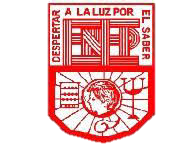 UNIDAD DE APRENDIZAJE III. ESTRATEGIAS PARA EL DESARROLLO SOCIOEMOCIONAL EN PREESCOLAR.
	
Detecta los procesos de aprendizaje de sus alumnos para favorecer su desarrollo cognitivo y socioemocional.
	
Aplica el plan y programas de estudio para alcanzar los propósitos educativos y contribuir al pleno desenvolvimiento de las capacidades de sus alumnos.
	
Emplea la evaluación para intervenir en los diferentes ámbitos y momentos de la tarea educativa para mejorar los aprendizajes de sus alumnos.
Aprendizajes esperados y adecuaciones
Aprendizajes esperados
Reconoce lo que puede hacer con ayuda y sin ayuda. Solicita ayuda cuando la necesita.
Elige los recursos que necesita para llevar a cabo las actividades que decide realizar.
Realiza por sí mismo acciones de cuidado personal, se hace cargo de sus pertenencias y respeta las de los demás.
Cuenta colecciones no mayores a 20 elementos. 
Adecuaciones
Se decidió diseñar una actividad relacionada a la autonomía debido que se hizo un diagnóstico grupal y la mayoría necesitaba reforzar este aspecto; lo relacioné con el campo formativo de Pensamiento matemático con el aprendizaje esperado de “Cuenta colecciones no mayores a 20 elementos”, porque tenían que contar las prendas que se habían logrado poner. Un día previo a la clase les comenté a los alumnos que jugaríamos a algo parecido a “el rey pide”; únicamente se conectaron dos alumnos en la clase por lo que llevó menos tiempo de lo planeado, sin embargo, pude trabajar con dos de los alumnos que necesitan desarrollar más la autonomía al expresar sus ideas, uno de ellos requirió ayuda para vestirse lo que considero que necesita ser motivado por sus padres de familia para comenzar a realizar actividades sencillas por si mismo.
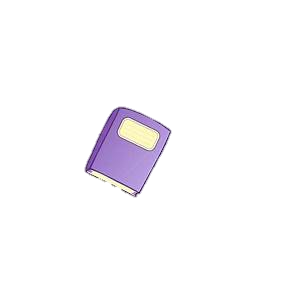 Descripción de secuencia didáctica
Inicio:
Observa el siguiente video: https://youtu.be/JOn4322L7l8
Comenta las actividades que realiza sin ayuda y las que realiza con ayuda.
Responde las preguntas ¿Que se te hace difícil hacer? ¿Para qué acciones pides ayuda? ¿Qué te gusta hacer solo? 
Desarrollo:
Busca en casa todas las prendas de ropa que pueda juntar en 3 minutos
Se pone sin ayuda o con ayuda todas las prendas que juntó en el tiempo establecido depende de cómo lo realice diariamente  
Cierre:
Socializa y responde las preguntas ¿cuántas prendas pudiste ponerte? ¿lo hiciste con o sin ayuda? ¿lo hiciste rápido o lento? 
Observa el video https://youtu.be/Ac-VbiWQA7Q
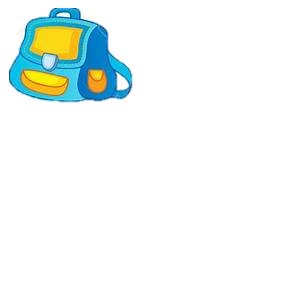 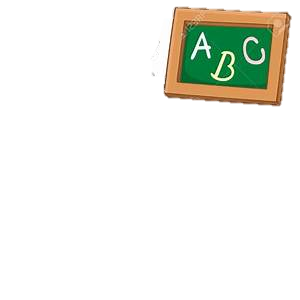 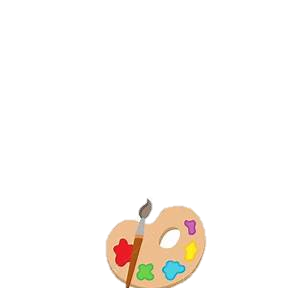 Indicadores